Instalacija Aptana studio IDE - vježba
Instalacija Aptana studio IDE - vježba
1.
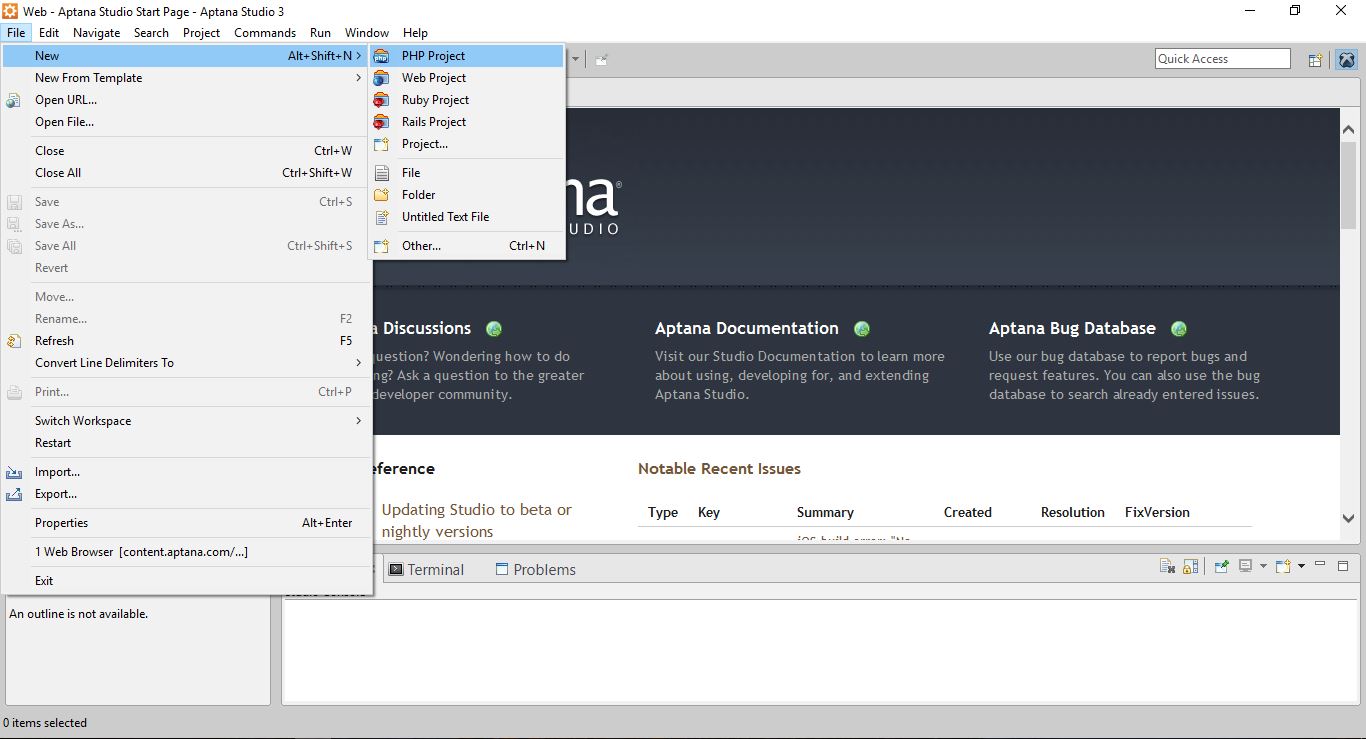 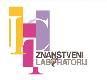 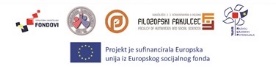 [Speaker Notes: 1. Za vježbu ćemo napraviti jedan jednostavni projekt. Potrebno je pratiti upute. New  PHP Project]
Instalacija Aptana studio IDE
2.
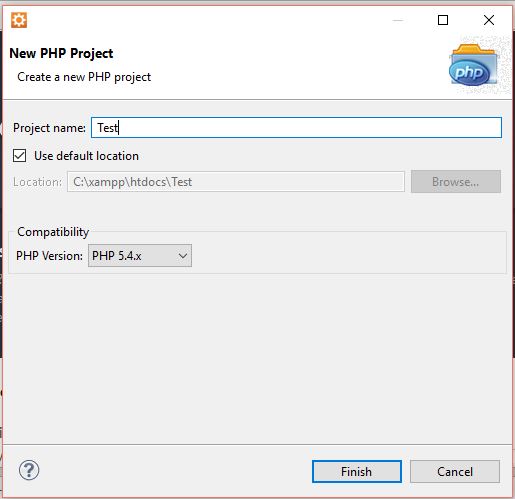 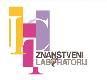 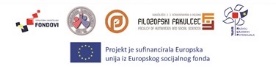 [Speaker Notes: 2. Otvoriti će nam se sljedeći prozorčić koji je potrebno popuniti.]
Instalacija Aptana studio IDE
3.
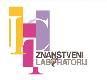 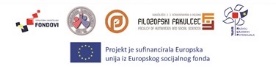 [Speaker Notes: 3. Zatim ćemo napraviti novi dokument]
Instalacija Aptana studio IDE
4.
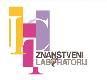 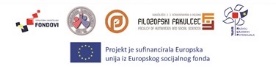 [Speaker Notes: 4. Povezati ćemo ga sa projektom koji smo maloprije kreirali.]
Instalacija Aptana studio IDE
5.
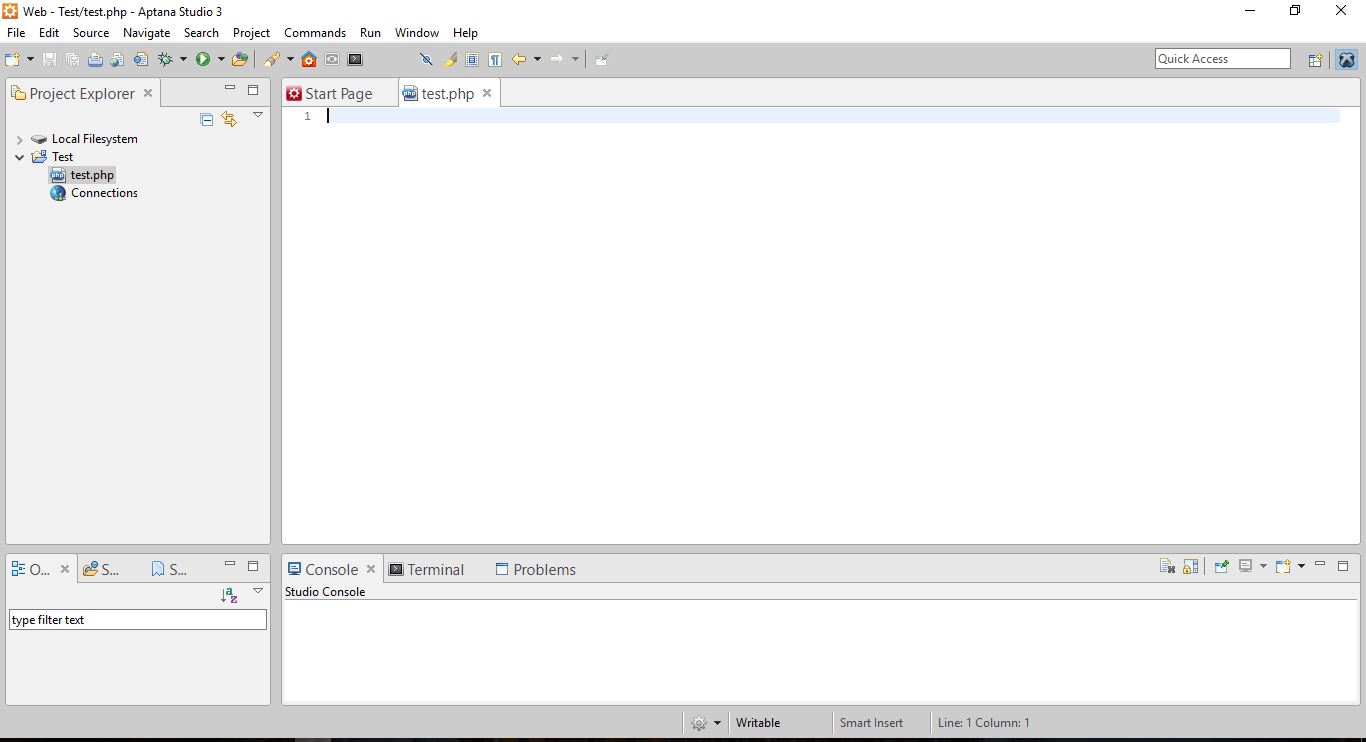 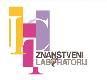 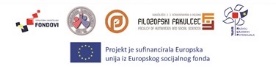 [Speaker Notes: 5. Zatim se otvara prostor za upisivanje koda]
Instalacija Aptana studio IDE
6.
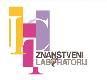 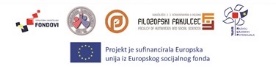 [Speaker Notes: 6. Upisati ćemo jednostavniji kod za potrebe primjera.]
Instalacija Aptana studio IDE
7.
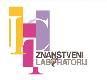 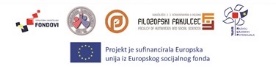 Instalacija Aptana studio IDE
8.
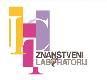 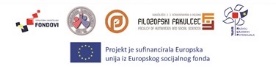 [Speaker Notes: 8. Potrebno je ispuniti prikazana polja, a zatim kliknuti RUN.]
Instalacija Aptana studio IDE
9.
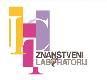 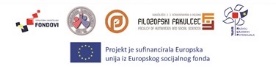 [Speaker Notes: 9. A ovako to izgleda u pregledniku!

Datotekama koje kreiramo pristupamo putem Internet preglednika na način da upišemo http://localhost/{ovdje ide putanja} ili s IP adresom http://127.0.0.1/{ovdje ide putanja}.]
Hvala na pažnji !
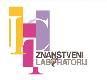 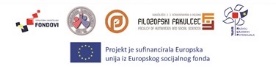